Gabriela futová
Súkromná základná škola DIDACTICUS, Košice
O autorke
súčasná autorka pre deti a mládež 
vyštudovala žurnalistiku na FF UK v Bratislave 
pracovala ako administratívna pracovníčka 
metodička pre prácu s deťmi a mládežou v Knižnici P.O. Hviezdoslava v Prešove 
vedúca skupiny so zameraním na prácu s mládežou - Slovenská národná knižnica v Martine 
žije v Prešove
Diela
Detektív Očko a jeho príbehy 
Čo učky nevidia 
Hups, Rups a Šups 
Poškoláci 
Naša mama je bosorka ! 
Keby som bola bosorka 
Hľadám lepšiu mamu 
Lebo musím ! 
Môj malý zverinec
Diela
Nezblázni sa, mamička 
Nejdem a basta ! 
Brata musíš poslúchať ! 
Dokonalá Klára 
Trapoška 
Lepší otec v hrsti ako kamoš na streche
POšKOLáCI
forma - ja - rozprávanie 
poviedka 
Idea : Je dôležité zostať sám sebou. 
Príbeh je o mládeži, o poškolákoch, medzi ktorými sa ocitne aj výborná žiačka Šárka. Skupina poškolákov sa stretáva po vyučovaní v zborovni, kde sa riešia výchovné problémy. Medzi stálych poškolákov patrí Silva, Riki a Noro. Keď sa Šárka zamiluje do najväčšieho chuligána z celej školy, Nora, jej správanie sa začne meniť. Uzavrie stávku, jej priemer sa začne zhoršovať, do školy príde ako pankáčka. Napokon sa ukáže, že Noro ukradol bicykel malému chlapcovi, Šárka vytriezvie a urobí všetko pre to, aby si priemer zlepšila a na Nora zabudla.
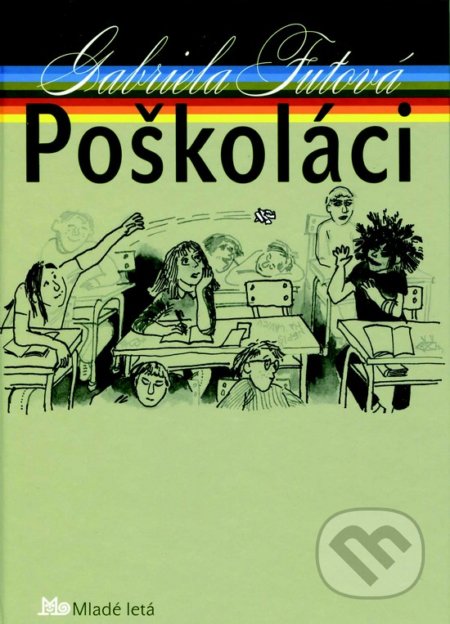 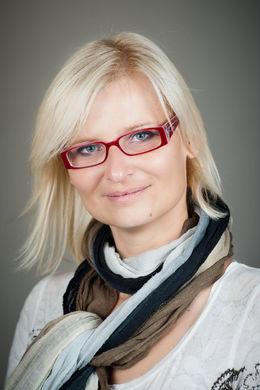 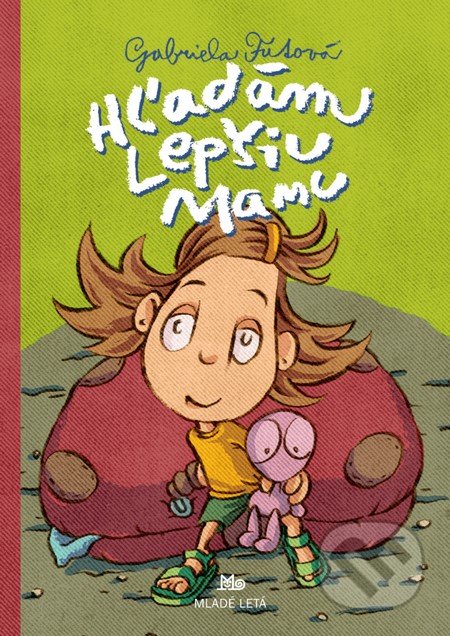 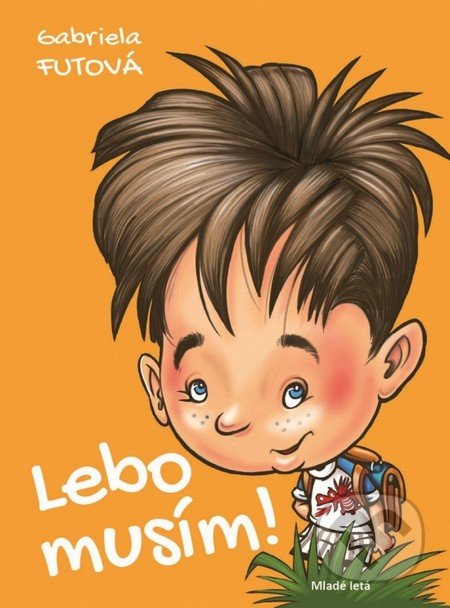